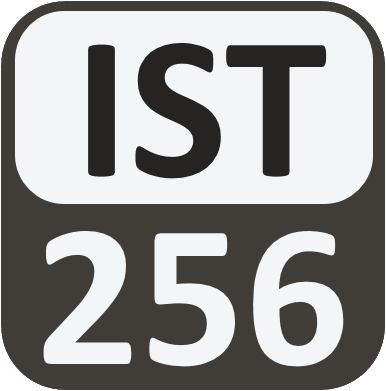 Lesson 12: Data Analysis
Attendance: 
Link: In Gitter.im | Code: ????
Class Chat: 
https://gitter.im/IST256/Fudge 
Participation
http://ist256.participoll.com/
Agenda
What is Data Analysis?
What is Pandas?
How to perform data analysis with Pandas
You’ve Read:
Readings online.
Questions? Ask in Our Course Chat!
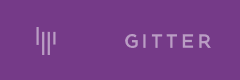 https://gitter.im/IST256/Fudge
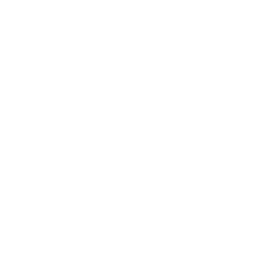 Connect Activity
Question: 
The process of systematically applying techniques to evaluate data is known as ?
Data Munging
Data Analysis
Data Science
Data Bases
90%
 (44)
6% (3)
4% (2)
49
A
B
C
D
vote at ist256.participoll.com
Data Analysis:
What is it?
Apply logical techniques to
Describe, condense, recap and evaluate Data and 
Illustrate Information
Goals of Data Analysis:
Discover useful information
Provide insights
Suggest conclusions
Support Decision Making
What is pandas ?
Pandas is Python package for data analysis. 
It Provides built-in data structures which simplify the manipulation and analysis of data sets. 
Pandas is easy to use and powerful, but “with great power comes great responsibility”
We cannot teach you all things Pandas, we must focus on how it works, so you can figure out the rest on your own.
http://pandas.pydata.org/pandas-docs/stable/
Pandas: Essential Concepts
A Series is a named Python list (dict with list as value).{ ‘grades’ : [50,90,100,45] }
A DataFrame is a dictionary of Series (dict of series):{     { ‘names’ : [‘bob’,’ken’,’art’,’joe’]}
  { ‘grades’ : [50,90,100,45] }
}
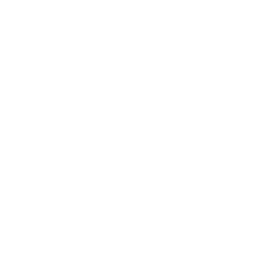 Watch Me Code 1
Pandas Basics
Series
DataFrame
Creating a DataFrame from a dict
Select columns, Select rows with Boolean indexing
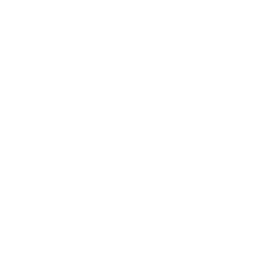 Check Yourself: Series or DataFrame?
Match the code to the result. One result is a Series, the other a DataFrame
df[‘Quarter’]
df[ [‘Quarter’] ]


A. Series        B. Data Frame
1
A
B
vote at ist256.participoll.com
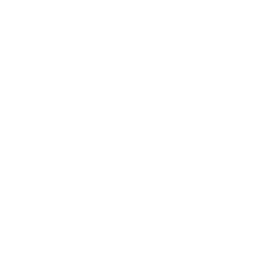 Check Yourself: Boolean Index
Which rows are included in this Boolean index?
df[ df[‘Sold’] < 110 ]
0, 1, 2
1, 2, 3
0, 2
0,1
42%
 (8)
42%
 (8)
11%
 (2)
5% (1)
19
A
B
C
D
vote at ist256.participoll.com
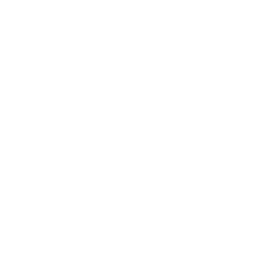 Watch Me Code 2
Data Analysis of Superhero Movies:
read_csv file from web
no column names
head(), sample()
value_counts
dealing with nulls
Feature engineering
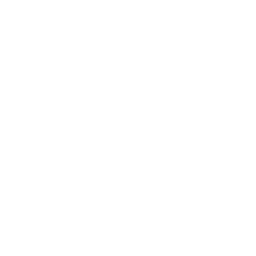 End-To-End Example
Data Analysis of iSchool Classes
What percentage of the schedule are undergrad?
How many undergrad classes on Friday? or 8AM?

https://ischool.syr.edu/classes
Read_html()
append()
Engineer Grad / Undergrad
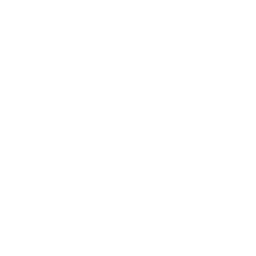 Conclusion Activity
"1 Important thing"

Explain one important thing you learned today!